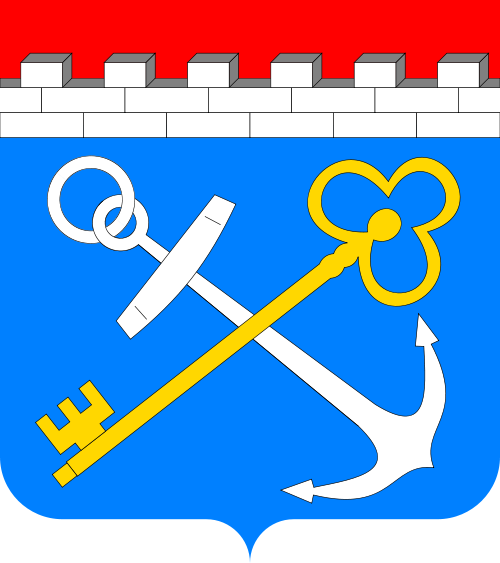 Комитет по развитию малого, среднего бизнеса 
и потребительского рынка
Ленинградской области
Субсидия «Автолавки»
Финансовое обеспечение затрат,                                                     связанных с приобретением специализированных автомагазинов и прицепов
2025
ОБЩАЯ ИНФОРМАЦИЯ
Финансовое обеспечение части затрат, связанных                                         с приобретением специализированных автомагазинов и прицепов

*в 2025 году выделено  10 000 000 рублей
*финансовое обеспечение не более 70% затрат

*максимальная сумма субсидии: 2 млн руб. (автолавка/фудтрак)
1 млн руб. (прицеп)
УСЛОВИЯ ОТБОРА ПОЛУЧАТЕЛЕЙ СУБСИДИИ
соответствие получателя субсидии категориям и требованиям, предусмотренным Порядком 
соответствие затрат направлениям и требованиям Порядка
предоставление документов в установленный объявлением срок
! Отбор победителей - в соответствии с очередностью поступления заявок при соблюдении данных требований
ПОДАЧА ЗАЯВКИ
в электронном виде через личный кабинет системы ssmsp.lenreg.ru
документы подписываются 
усиленной квалифицированной электронной подписью
заявку можно отозвать на доработку 
по кнопке «Отозвать заявку»
ТРЕБОВАНИЯ К СОИСКАТЕЛЮ
субъект МСП – хозяйствующие субъекты (юридические лица и индивидуальные предприниматели), сведения о которых внесены в Единый реестр МСП – rmsp.nalog.ru
осуществляет деятельность в Ленинградской области 
состоит на налоговом учете в Ленинградской области
не является организацией потребкооперации, входящей в ЛОСПО
не осуществляет производство/реализацию подакцизных товаров и(или) добычу полезных ископаемых (выписка ЕГРЮЛ/ЕГРИП)
задолженность по налогам не превышает 30 000 рублей
нет просроченной задолженности по возврату субсидий в бюджет
не признан нарушителем по полученным мерам поддержки (rmsp-pp.nalog.ru)
основной или дополнительный ОКВЭД – торговля или общественное питание: 
ОКВЭД основной/дополнительный – класс 47 раздела G и/или раздел 56 раздела I 
иные требования Порядка предоставления субсидий
ОПРЕДЕЛЕНИЕ затрат
автомагазин  нестационарный торговый объект, представляющий собой автотранспортное или транспортное средство с размещенным в кузове торговым оборудованием, при условии образования в результате его остановки (или установки) одного или нескольких рабочих мест продавцов, на котором (которых) осуществляют предложение товаров, их отпуск и расчет с покупателями 

прицеп  транспортное средство, не оборудованное двигателем и предназначенное для движения в составе с механическим транспортным средством

фудтрак  прицеп, оборудованный для приготовления и продажи горячих и холодных безалкогольных напитков, товаров быстрого питания
требования к оборудованию
Приобретаемый получателем субсидии автомагазин или прицеп (в том числе фудтрак) должен соответствовать следующим требованиям:

должен использоваться при развозной торговле и (или) при оказании услуг общественного питания 
должно быть новым, ранее не бывшим в использовании 
должен быть произведен в Российской Федерации или в странах, входящих в Таможенный союз в рамках Евразийского экономического сообщества
должно быть приобретено у производителя либо у дилера, 
субдилера или дистрибьютора
ОТВЕТСТВЕННОСТЬ ПРЕДПРИНИМАТЕЛЯ
Ответственность за полноту и достоверность информации и документов в заявке, а также за своевременность их представления несет соискатель!
! При финансовом обеспечении затрат,  получателю необходимо открыть расчетный счет в казначействе
ОБЯЗАТЕЛЬСТВА ПОЛУЧАТЕЛЯ
Увеличение выручки – не менее 2%
увеличить в течение года предоставления субсидии количество обслуживаемых сельских населенных пунктов не менее чем на 3 или увеличить количество ярмарочных мероприятий, в которых получатель субсидии планирует принять участие, не менее чем на 5 ярмарок
не отчуждать приобретенный автомагазин или прицеп в течение трех лет, следующих за годом предоставления субсидии
оТЧЕТНОСТЬ
ежеквартальный  отчет о расходах с приложением подтверждающих документов -                           не позднее 20 числа месяца, следующего за отчетным кварталом
договор купли-продажи автомагазина или прицепа
- паспорт (выписка из электронного электронный паспорт) транспортного средства (автомагазина или прицепа), приобретенного получателем субсидии;
- документ, выданный производителем оборудования, подтверждающий отнесение поставщика автомагазина или прицепа к производителю, дилеру, субдилеру или дистрибьютору оборудования;
- копии платежных документов, подтверждающих расходы
отчет о выполнении обязательств по Соглашению
отчет о реализации плана мероприятий по достижению контрольных точек

! Отчеты предоставляются по формам, 
установленным Соглашением
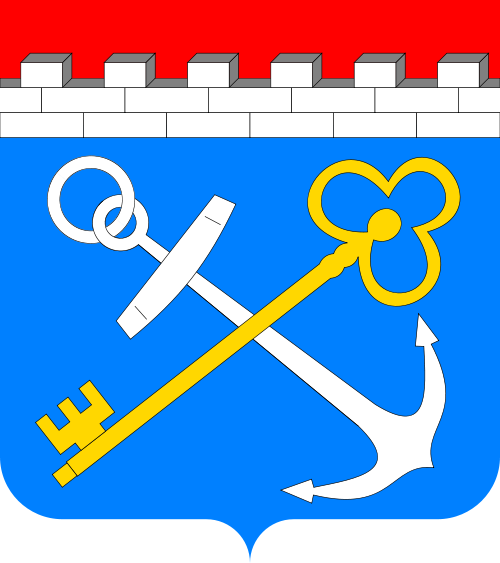 Комитет по развитию малого, среднего бизнеса 
и потребительского рынка
Ленинградской области
Информация о датах приема и порядке предоставления субсидий small.lenobl.ru   и    813.ru

Консультации ГКУ «ЛОЦПП» 
8 (812) 576-64-06
11